Macaroni met hesp en kaassaus
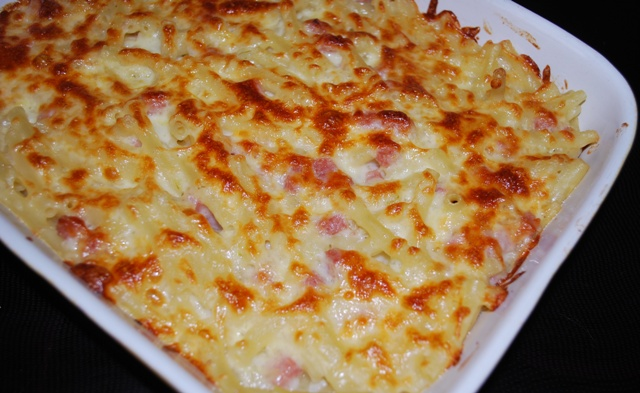 Wat hebben we nodig?
2 dikke plakken gekookte hesp

1 l melk

1 brikje room

2 pakken pasta

2 pakjes geraspte kaas

3 bolletjes mozzarella

6 eieren

wat bloem

Boter

nootmuskaat
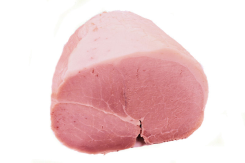 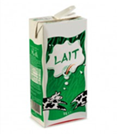 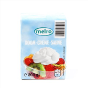 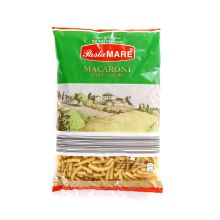 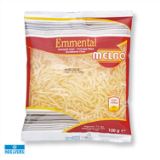 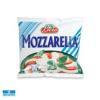 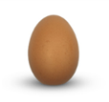 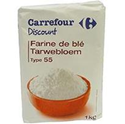 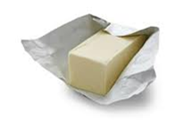 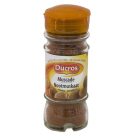 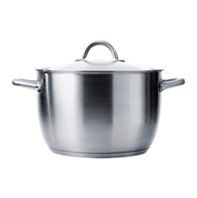 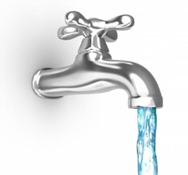 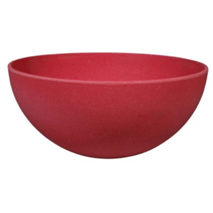 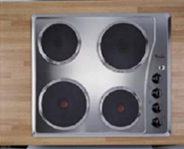 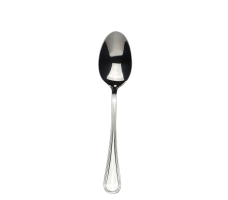 Doe water in de kookpot, zet deze op het vuur en laat de eitjes 10 minuten koken



Haal de eitjes met een lepel uit het water en zet ze in koud water
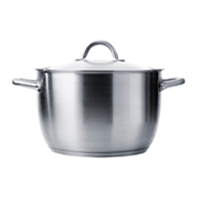 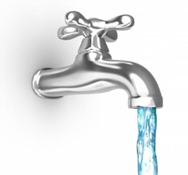 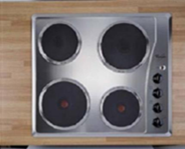 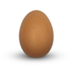 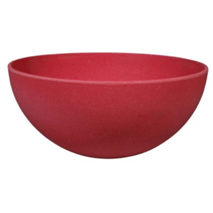 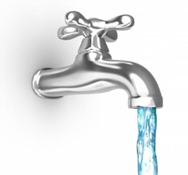 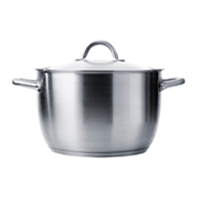 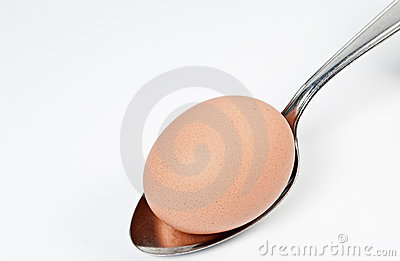 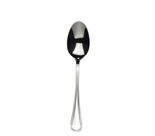 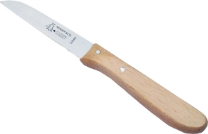 Neem de plakken hesp en snijd ze eerst in reepjes, daarna in blokjes
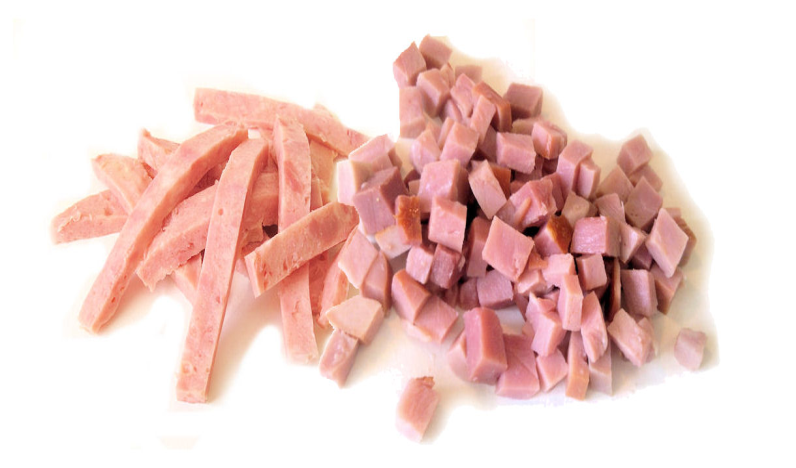 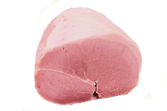 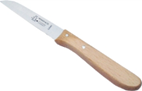 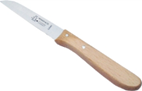 Snijd de mozzarella in schijfjes
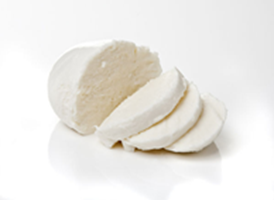 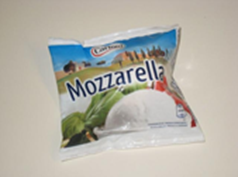 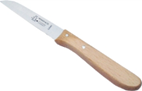 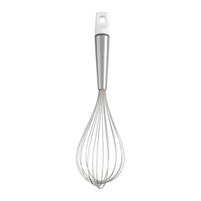 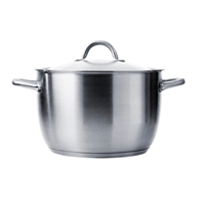 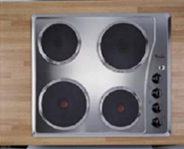 Doe wat boter in de kookpot en laat deze smelten


Doe er de bloem bij en roer goed


Doe de melk en de room erbij en blijf goed roeren
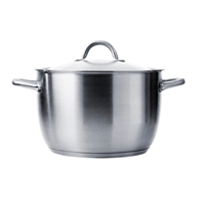 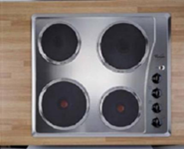 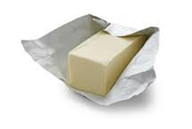 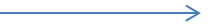 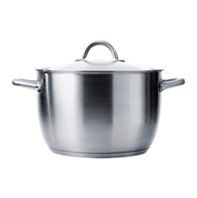 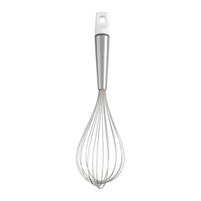 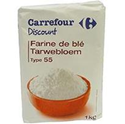 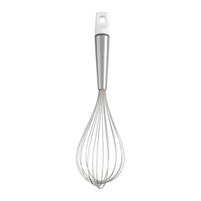 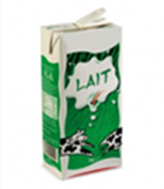 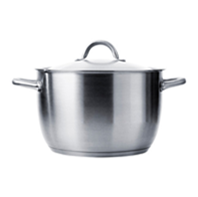 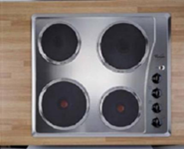 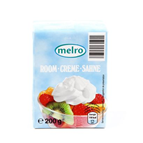 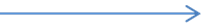 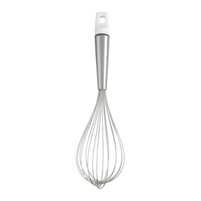 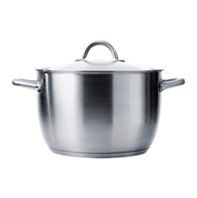 Haal de kookpot van het vuur, doe de gemalen kaas eronder en roer goed



Doe er peper en zout en muskaatnoot bij
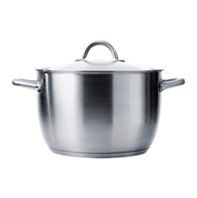 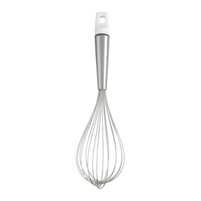 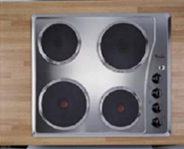 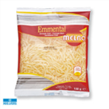 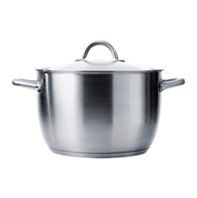 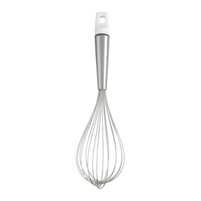 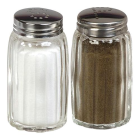 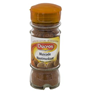 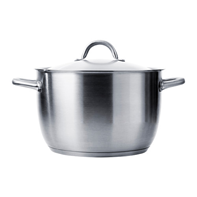 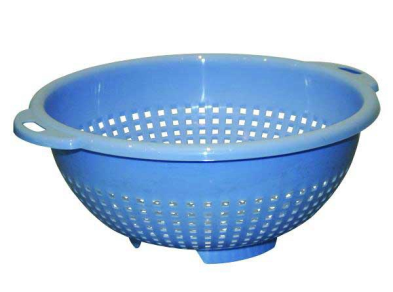 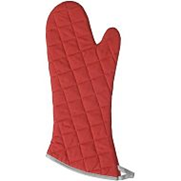 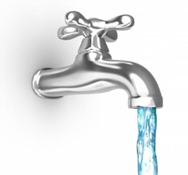 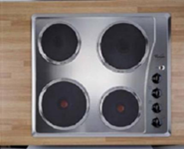 Doe water en zout in de kookpot en kook de pasta gaar



Giet de pasta af
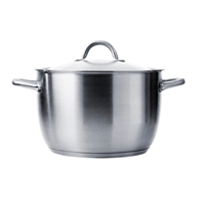 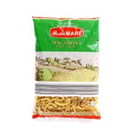 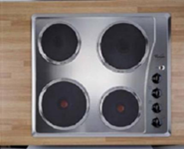 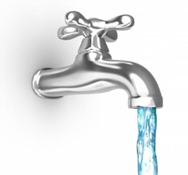 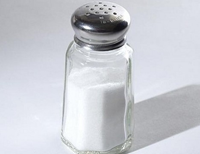 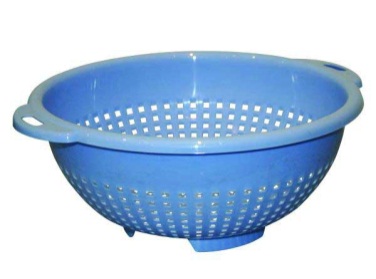 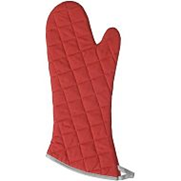 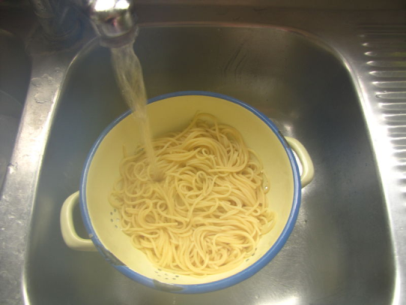 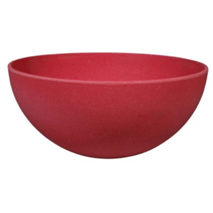 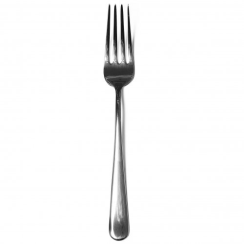 Pel de eieren



Prak ze fijn met een vork
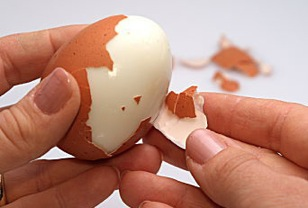 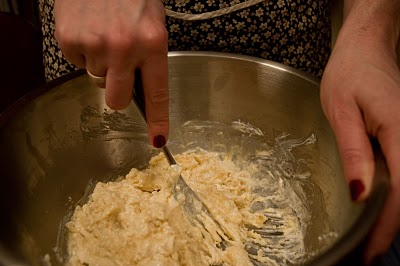 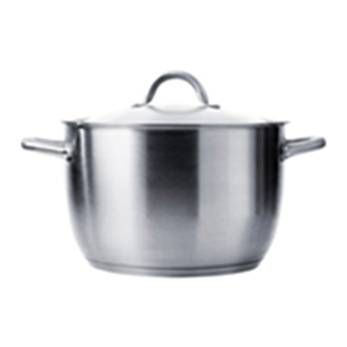 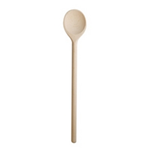 Doe de pasta bij de saus en roer alles goed om



Doe de ham en de eieren bij de pasta
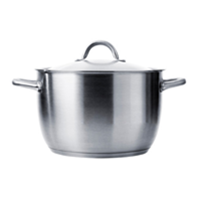 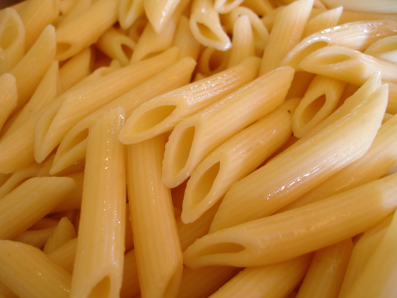 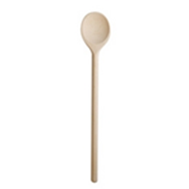 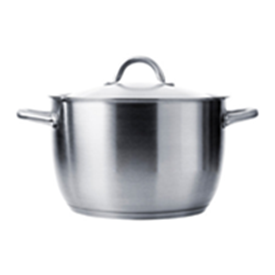 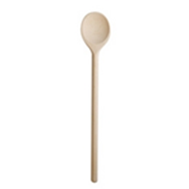 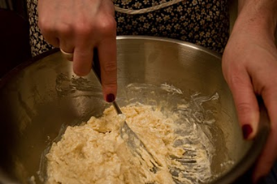 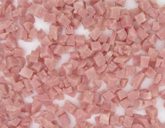 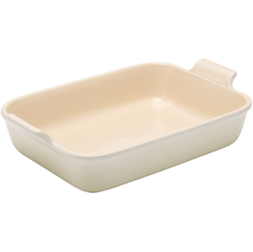 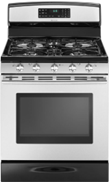 Doe de pasta en de saus in een ovenschaal


Leg de schijfjes mozzarella bovenop de pasta


Zet alles 15 minuutjes in de oven
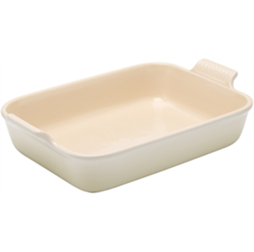 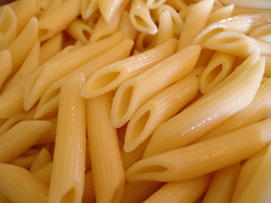 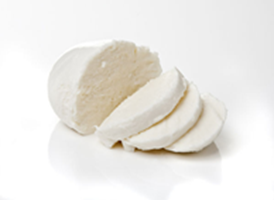 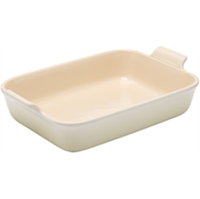 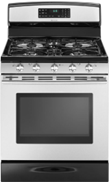 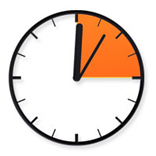 SMAKELIJK
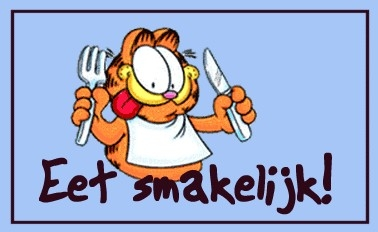